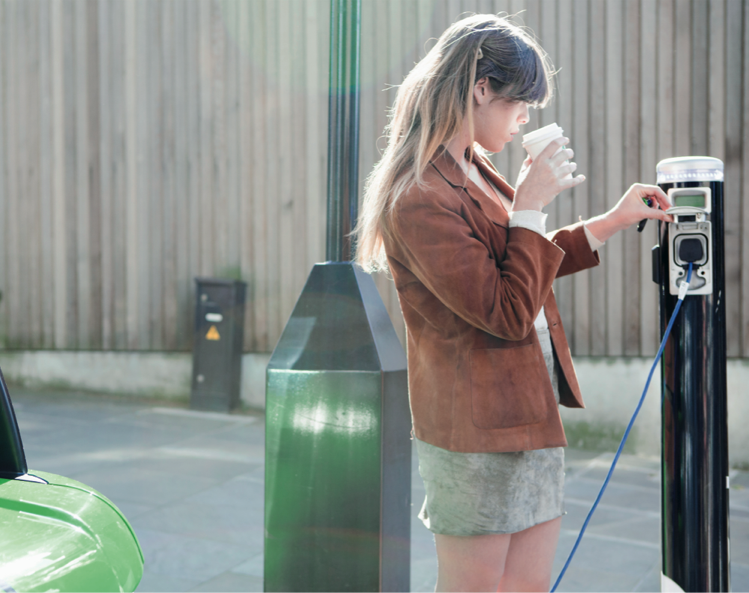 Universal
Smart Energy
Framework
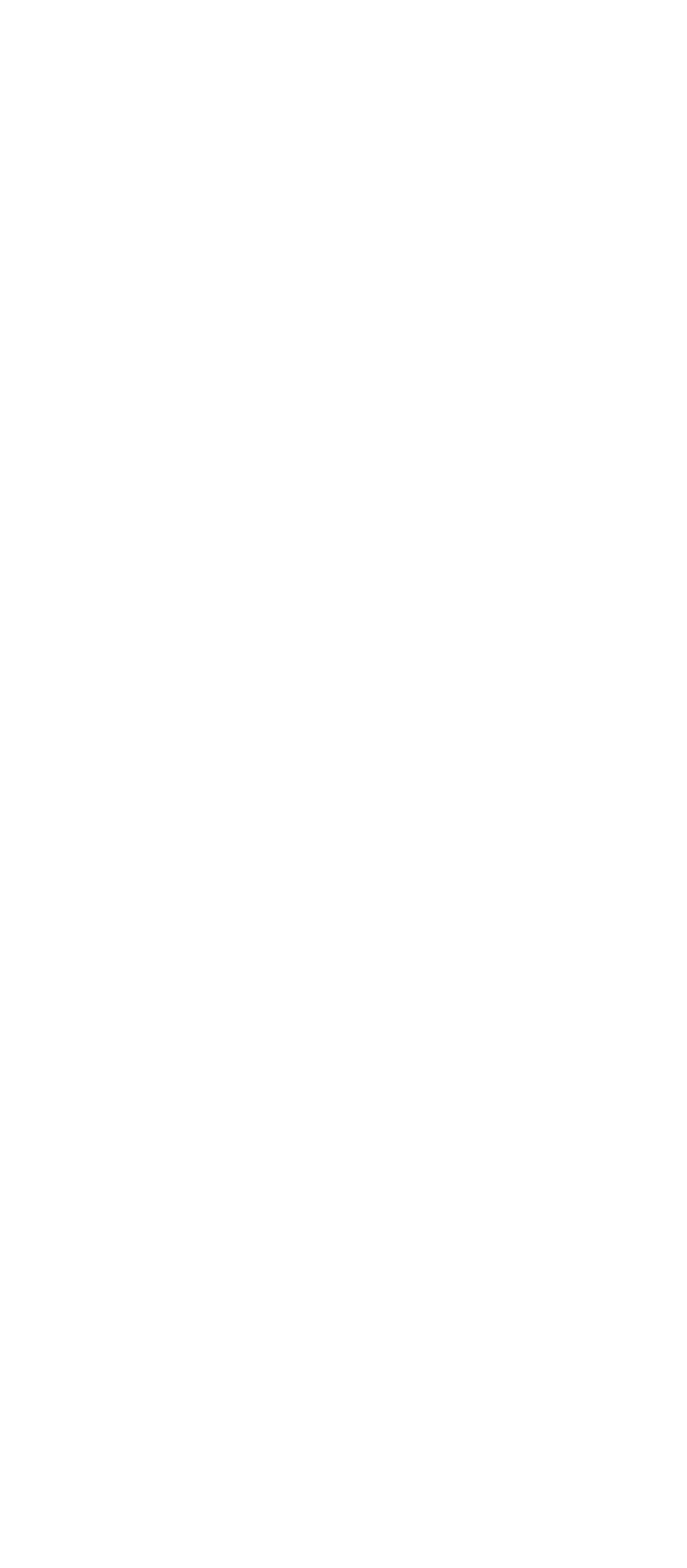 Peter Molengraaf, CEO Alliander
A solid foundation for smart energy futures
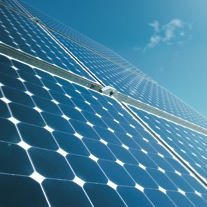 More local production
More local players
And more up- and downloads of energy anywhere in the system
More variations in energy flows causes more complexity
Energy System
Yet our current market system is not designed to facilitate more interaction
To make the energy market truly sustainable – green, reliable and affordable- our system needs more flexibility.
SMART GRID
CLASSIC 
GRID
Power Outage
Power Outage
Power Outage
When flex does not suffice: graceful degradation
Graceful Degradation
unused capacity
Flex to fix constraints
‘Yellow is the new green’
Flex to fix constraints
Capacity Management
Capacity Management
No constraints: normal operation
No constraints: normal operation
Free Market
Free Market
Normal Operation
Free Market
Normal Operation
Normal Operation
While technology pushes the market forward at considerable speed, we risk wasting time and money reinventing the wheel, or addressing incompatibility issues later.
In search for a more sustainable energy system, many different pilots are initiated, often focussing on very similar energy flexibility concepts.
With existing detailed specifications and the first real-life pilots in the market, USEF is the most advanced initiative of its kind, enabling implementations to accelerate and scale rapidly and assuring product connectability.
USEF delivers the market structure, the tools 
and the rules for energy flexibility trading. It provides a common standard for a unified 
smart energy market that is easy to build on.
The flexibility and the wholesale market should be connected to create a solution that benefits the entire system and that keeps the societal costs low.
Flexibility
Wholesale Market
Demand
Supply
We describe new and existing market roles with their responsibilities 
and how they interact in this new extended market model
Flexibility
USEF describes the interaction in a market with three variables:
Wholesale Market
Demand
Supply
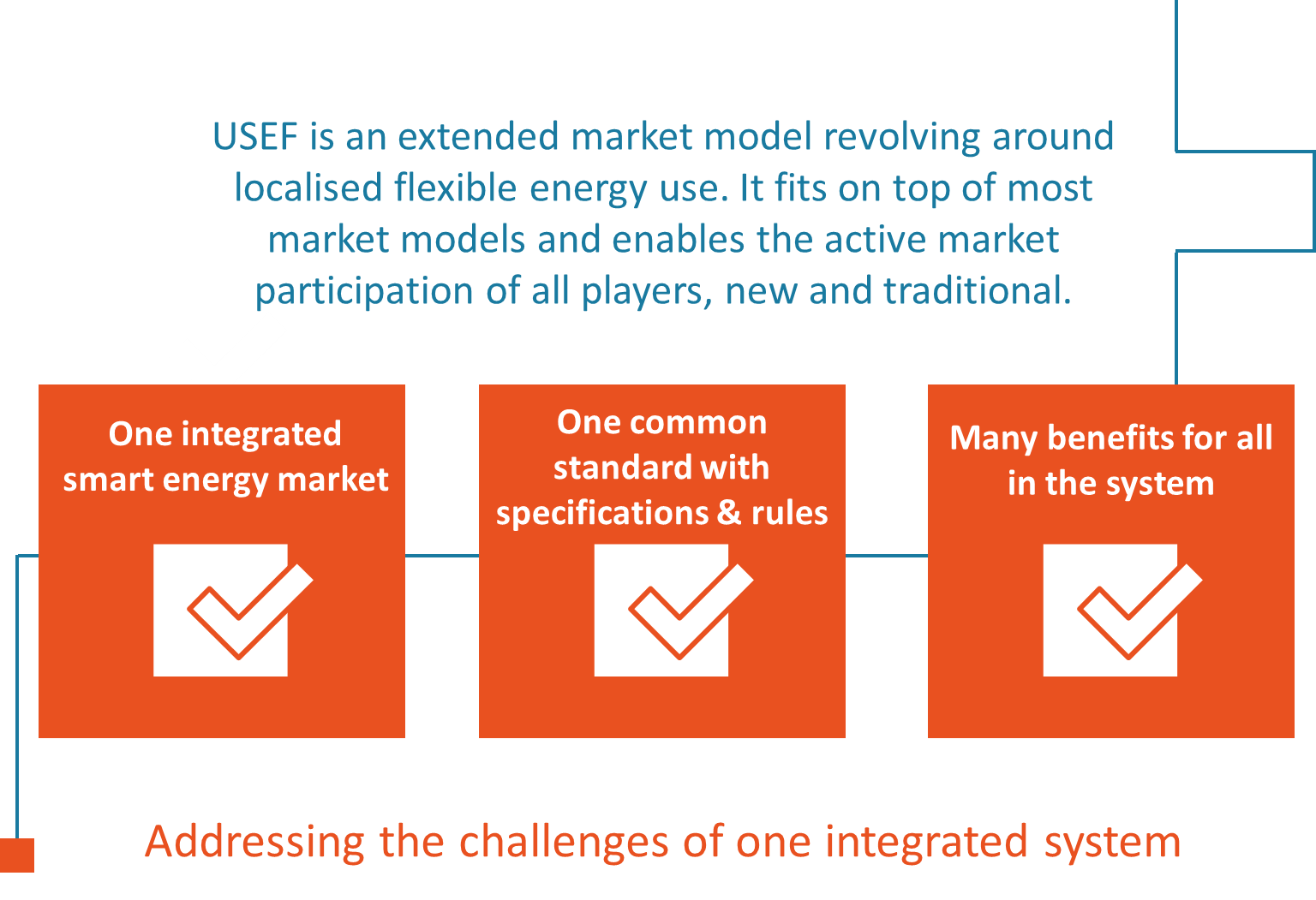 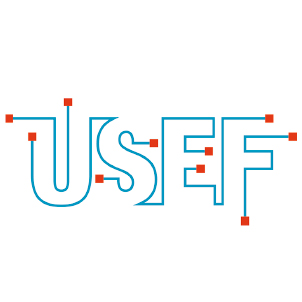 How working along one common standard enhances value creation
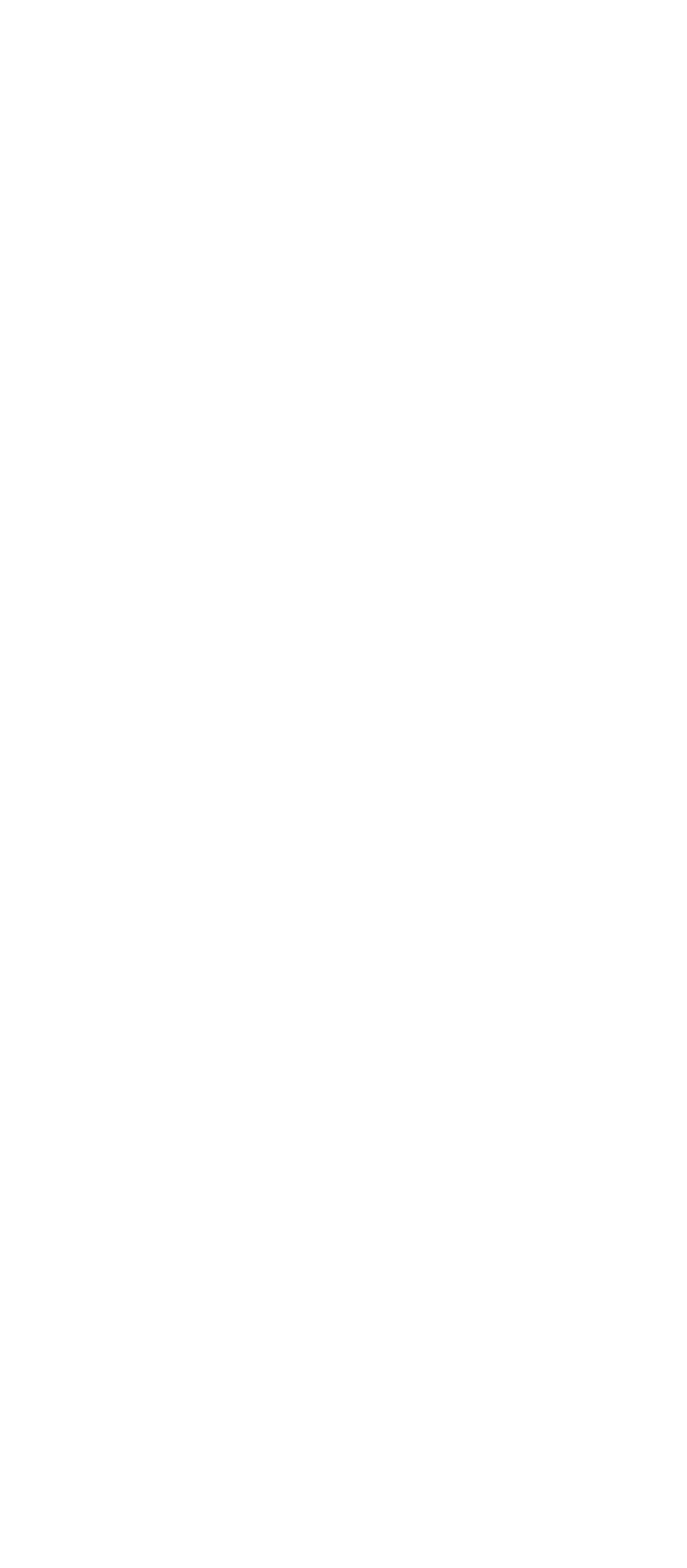 The flexibility value chain
The framework
The offer
How flexibility is used today and will be used tomorrow
How USEF supports an optimal flexibility market
Access to 
specifications, designs and implementation 
guidelines
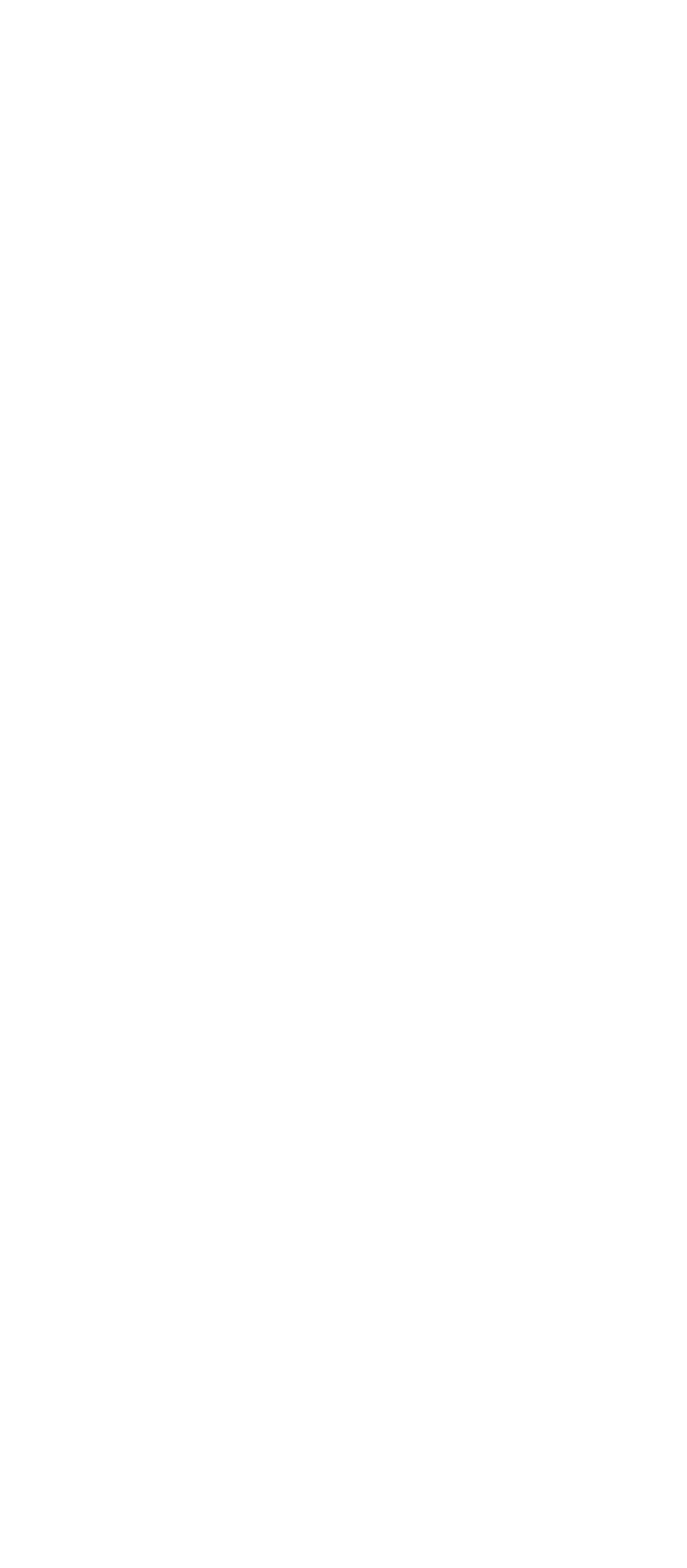 The flexibility value chain
The framework
The offer
How flexibility is used today and will be used tomorrow
How USEF supports an optimal flexibility market
Access to 
specifications, designs and implementation 
guidelines
What do we need flexibility for?
Capacity 
Management
Distribution System Operator
New Smart Energy System
PortfolioOptimization
Balance Responsible Party
System 
Balancing
Transmission System Operator
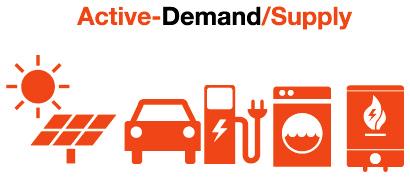 How is value created from flexibility?
Cooling 
Systems
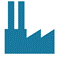 Emergency Generators
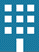 Production Process
The aggregator
A new role,
unlocking 
flexibility
FLEXIBILITY
Prosumer
Heat Pump

Solar

Electric 
Vehicle

Airco System
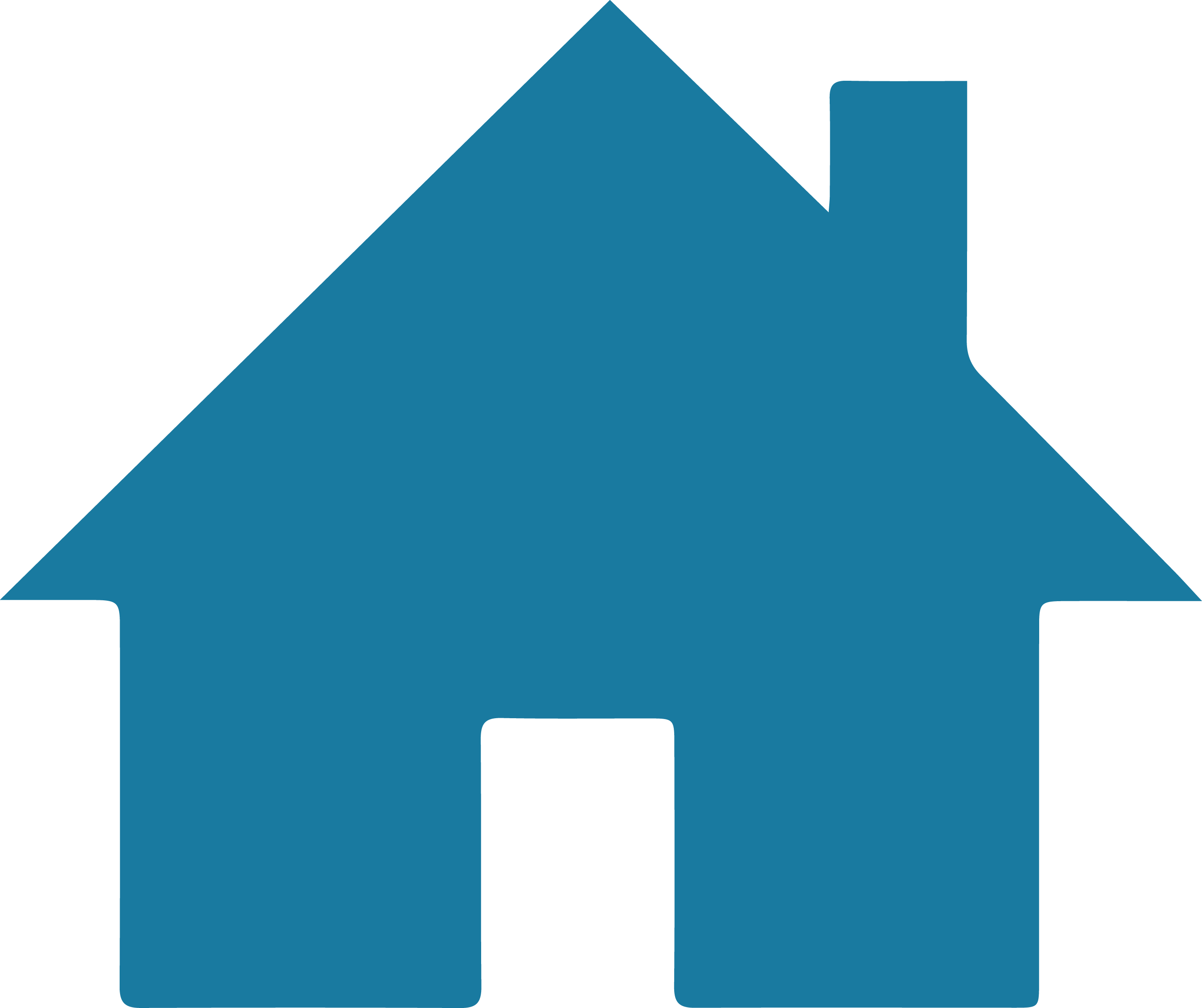 Aggregator
How is value created from flexibility?
Cooling 
Systems
Flex for
Portfolio
optimization
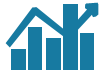 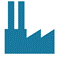 Emergency Generators
UFLEX
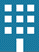 Production Process
Flex 
For grid
management
FLEXIBILITY
UFLEX
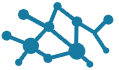 Prosumer
Heat Pump

Solar

Electric 
Vehicle

Airco System
UFLEX
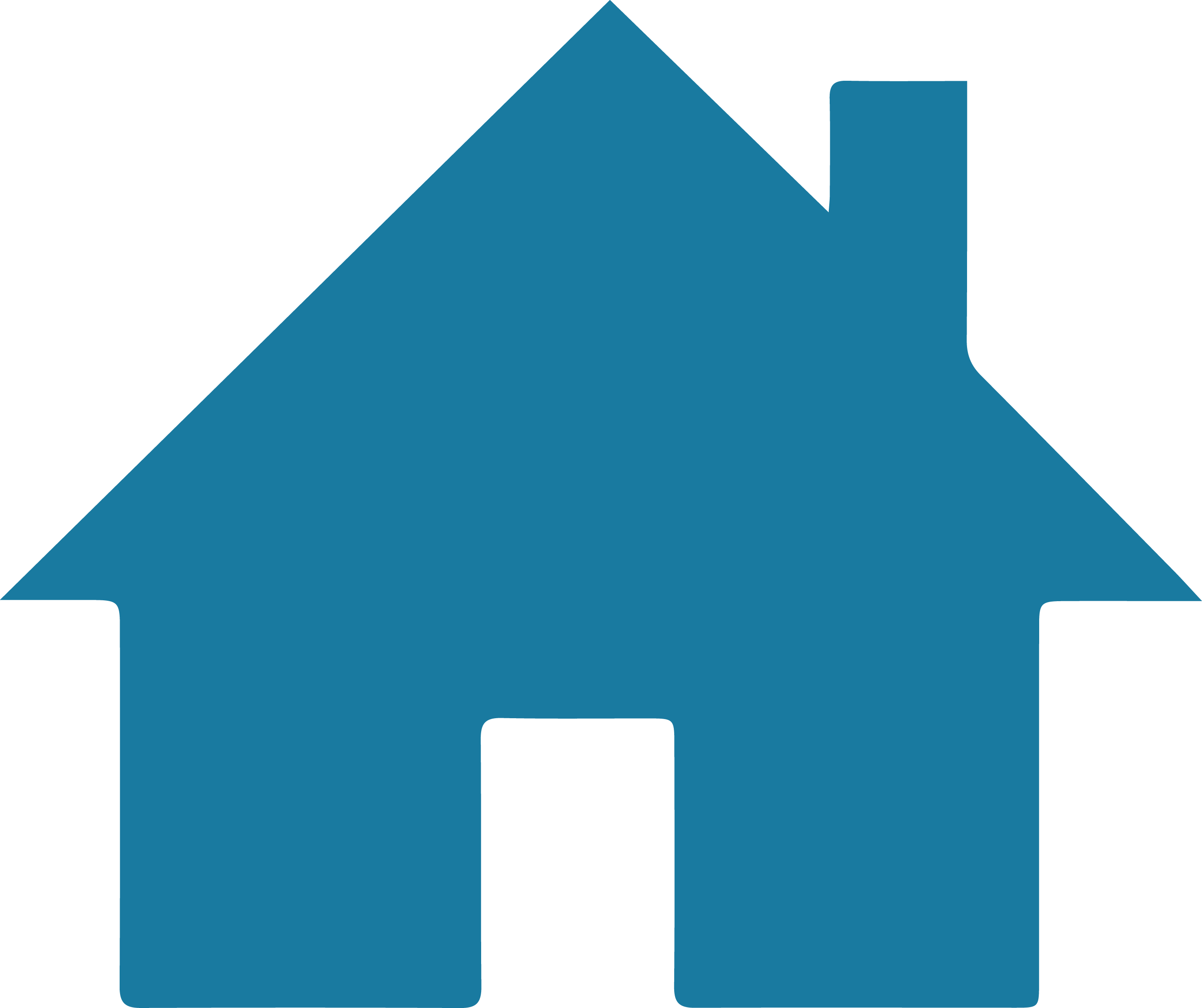 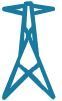 Flex to
maintain
balance
Aggregator
BRP
DSO
TSO
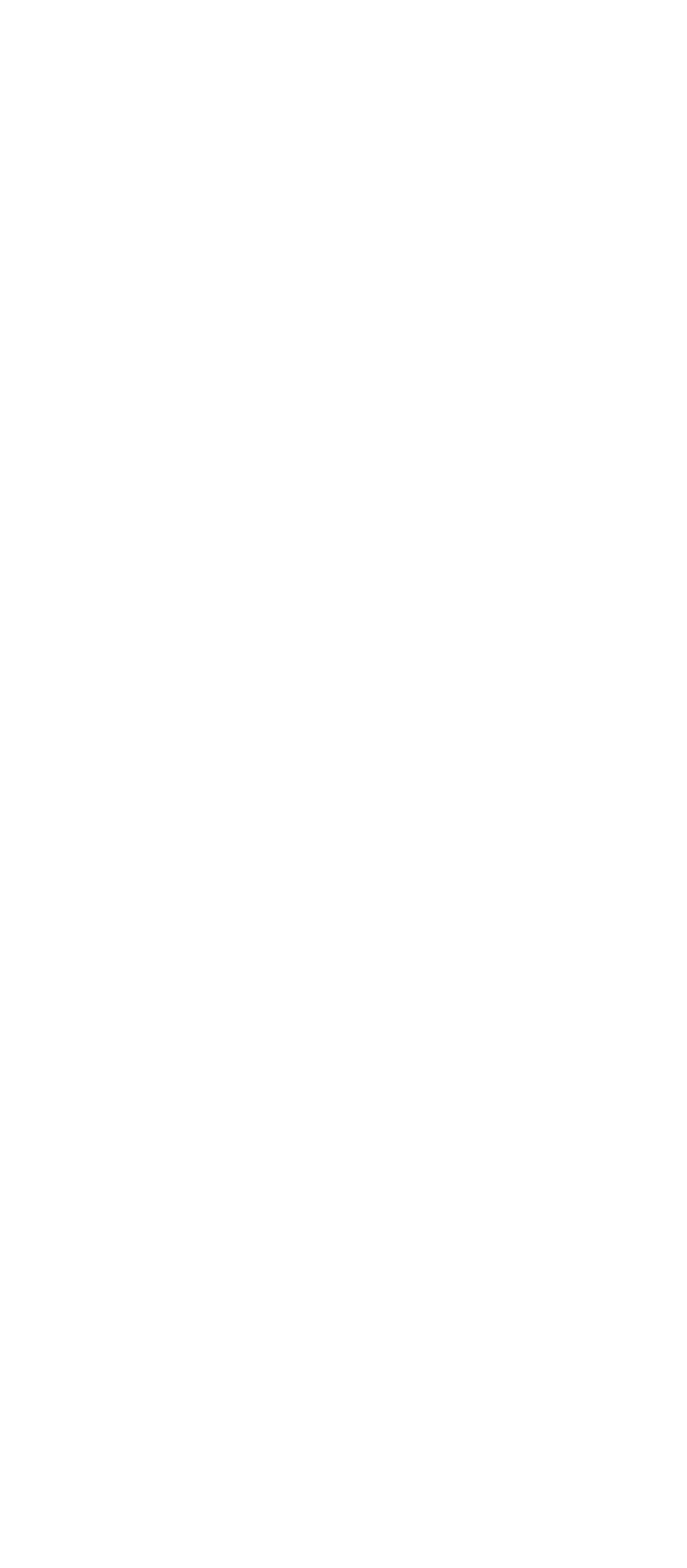 The flexibility value system
The framework
The offer
How flexibility is used today and will be used tomorrow
How USEF supports an optimal flexibility market
Access to 
specifications, designs and implementation 
guidelines
We believe that opening up an integral market for flexibility enables smarter solutions for energy exchange to the benefit of all in the system.
Plus, we believe that in order to create such a market, we need to work together, along one common standard, joining forces across roles and boundaries.
Contract
Plan
Validate
Operate
Settle
Demand
Supply
Flexibility
Contract
Plan
Validate
Operate
Settle
The flexibility market revolves around four basic steps, as part of the known processes:
Capability: When and how stakeholders are informed about the capability to activate
Intention: When and how stakeholders are informed about the intention to activate
Realization: When and how stakeholders are informed about the realisation of the activation                                  (based on measurements)
Compensation: When and how stakeholders are compensated (through settlement)
Lorem
Plan
Validate
Operate
Settle
Contract
Prosumers define the average flexibility of their energy use in line with their needs and comfort settings. This the starting point for the aggregator, who will contact the BRP and DSO to inform them about his capability to activate flex.
In the plan-phase, the aggregator looks at his portfolio of clients, each with their own individual needs and flexibility preferences. Every day, he makes a forecast for the next day: how much energy will they need – and how much flexibility can they offer?
In interaction with one or more BRPs and the DSO, the offered Flex can be utilized to optimise portfolios or to ease congestion.
For the day of operations, USEF framework prescribes what the interaction between parties should look like and how this actual usage and flexibility delivered can be measured.
The USEF framework supports the exchange and the settlement of Flex with transparent and unambiguous data.
Lorem
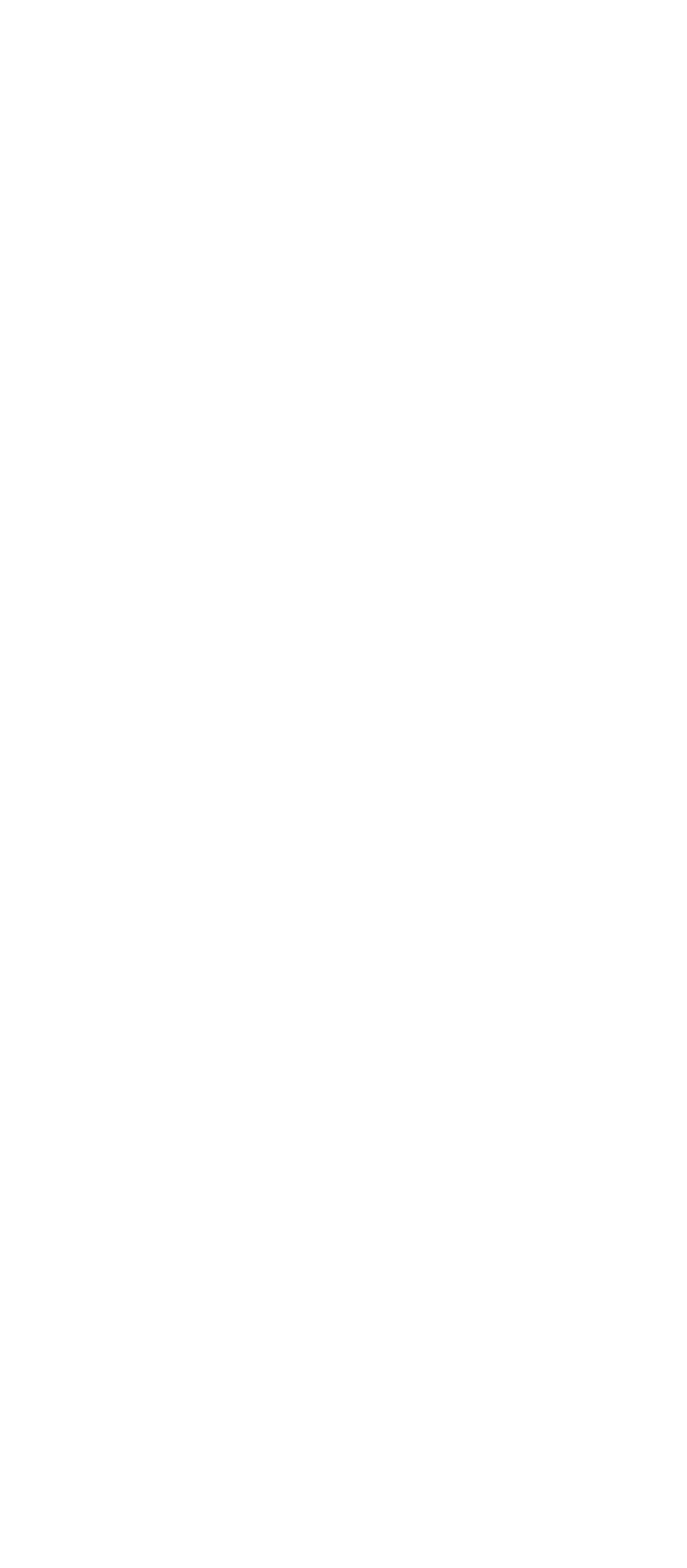 The flexibility value chain
The framework
The offer
How flexibility is used today and will be used tomorrow
How USEF supports an optimal flexibility market
Access to 
specifications, designs and implementation 
guidelines
USEF describes the market for flexibility and provides access to
Pilot results & insights
A set of specifications, designs and implementation guidelines
A reference implementation to accelerate large scale deployments
Our solution
Integral
Open
Scalable & replicable
Market-based
And live in different demonstration projects already
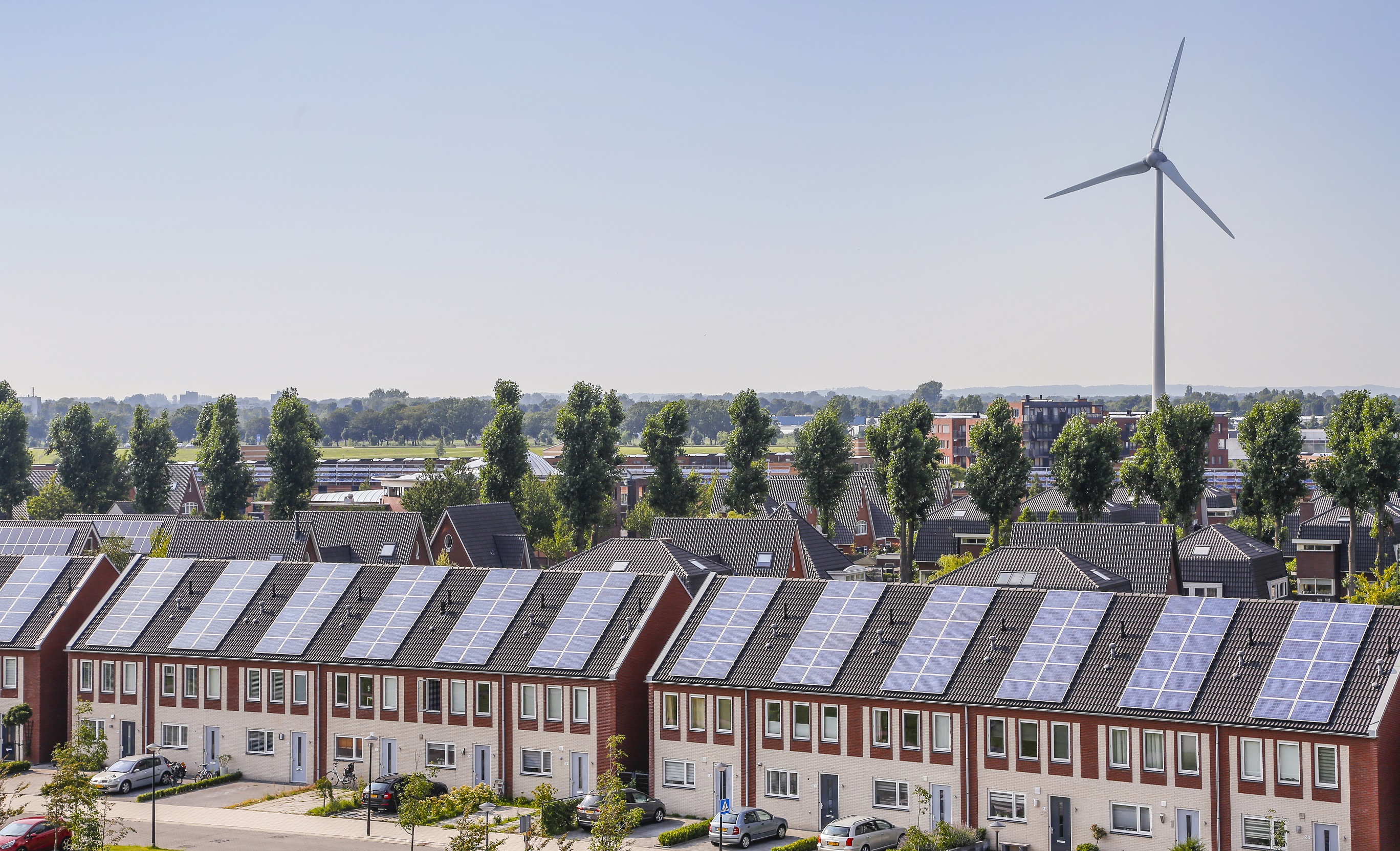 USEF implemented
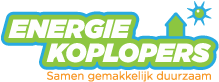 Live since 18 August 2015
200 smart devices provide flexibility
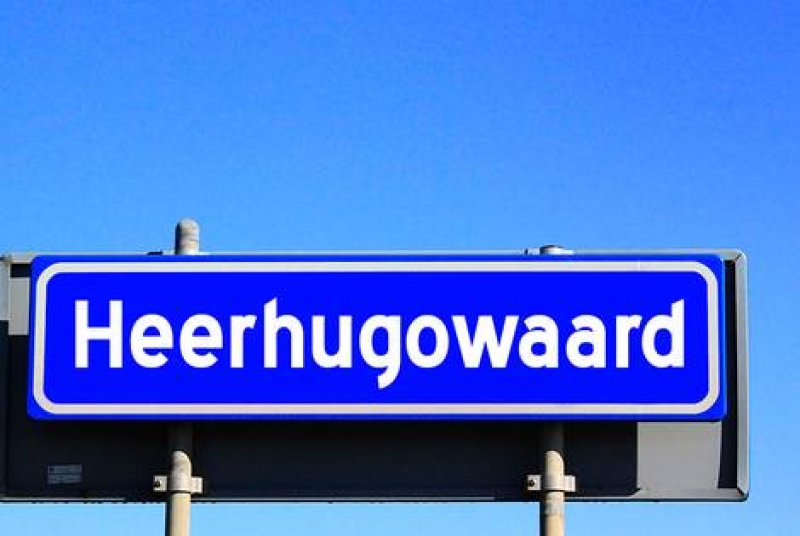 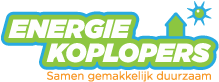 Flex to prevent congestion
Devices are controlled automatically by the Aggregator
Balance Responsible Party
Aggregator
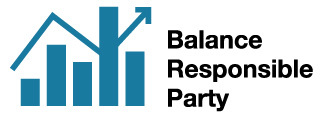 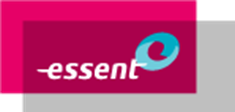 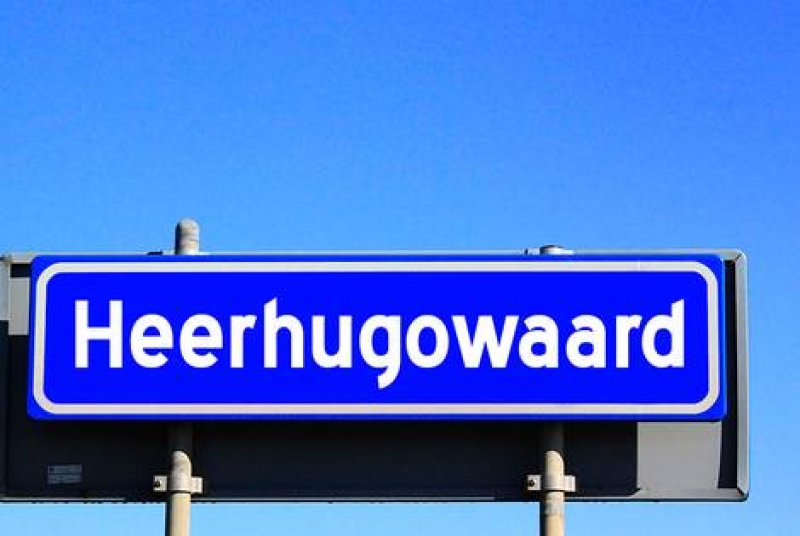 flex
Distribution System Operator
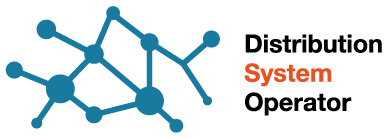 Heat pump (50)
Fuel Cell (15)
Electric Boiler (45)
PV Switch (90)
flex
flex
Flex for imbalance correction
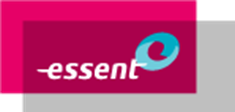 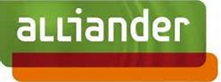 Households receive  Flex fee for delivering flex to Aggregator:
Every month, the Aggregator calculates how much turnover he has made (sum of flex delivered)
The Aggregator subtracts its margin in order to pay its fixed costs and make a profit
The remaining profit is equally divided between the participating households

Dynamic tariffs are not applied
Business model of Aggregator does not make use of dynamic tariffs, because:
It was found that participating households rather receive a profit share than a variable tariff
Profit share fits very well to automatic controlling of devices; dynamic tariffs are more applicable for behavioral change
It is not possible for the aggregator to combine the price incentive of BRP and DSO into one dynamic tariff
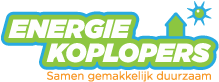 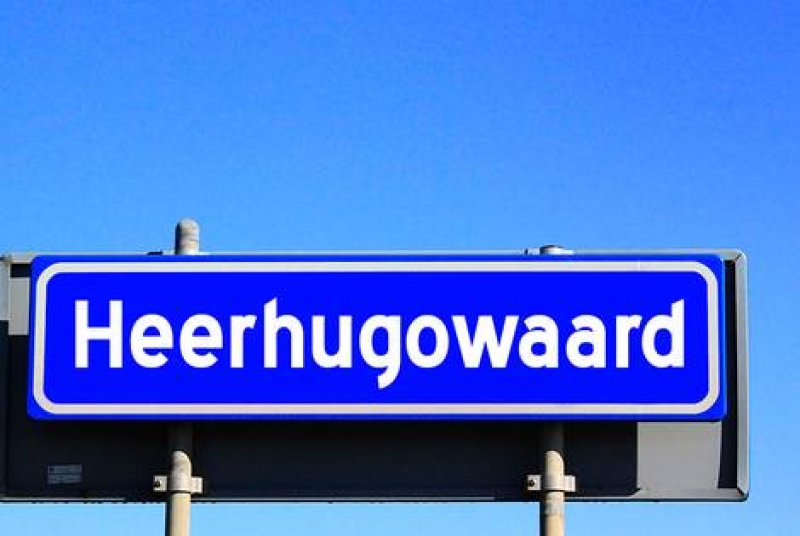 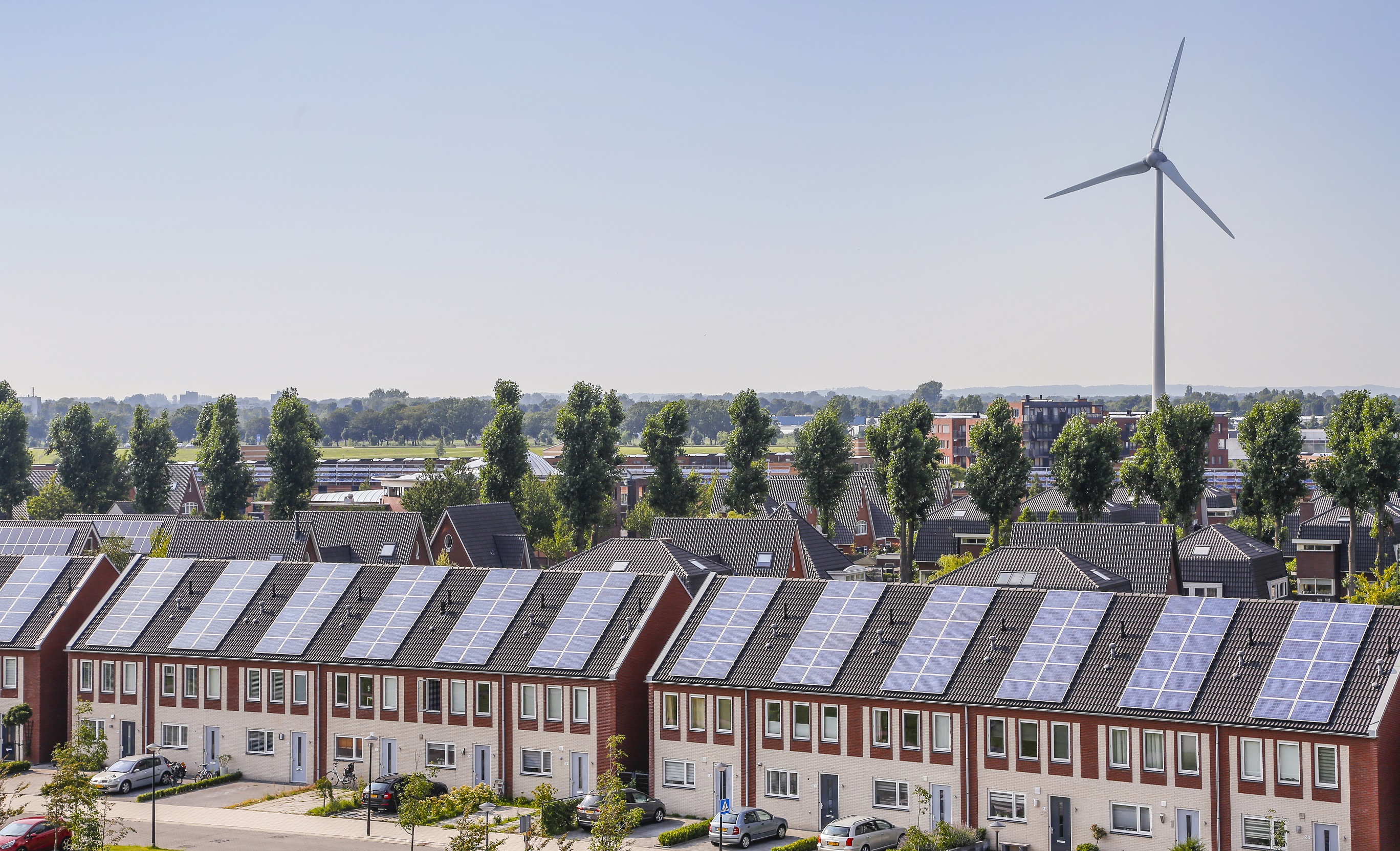 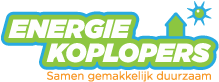 Participants are positive
Each household provides about 0.5 kW of controllable flex automatically

200 million households in Europe then can provide 100 GW of flex, i.e. even without EVs. That is more than half of the total installed generating capacity in Germany (167 GW in 2011)!
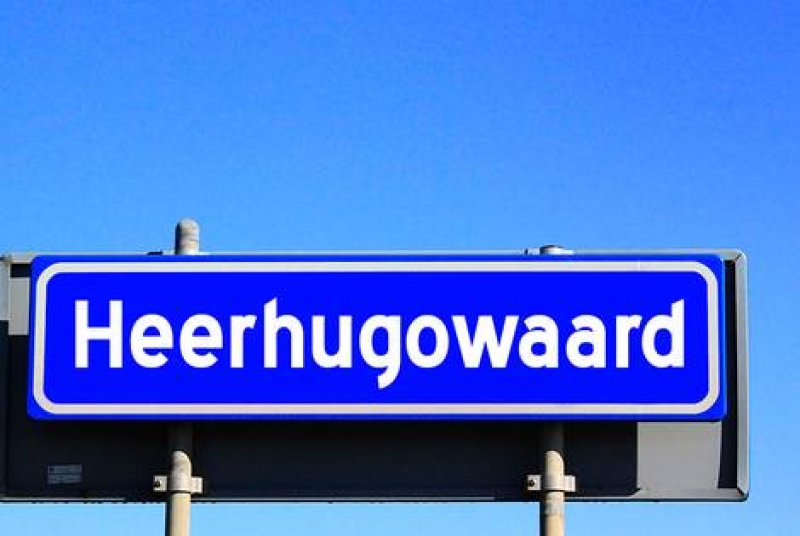 FOUNDING
PARTNERS:
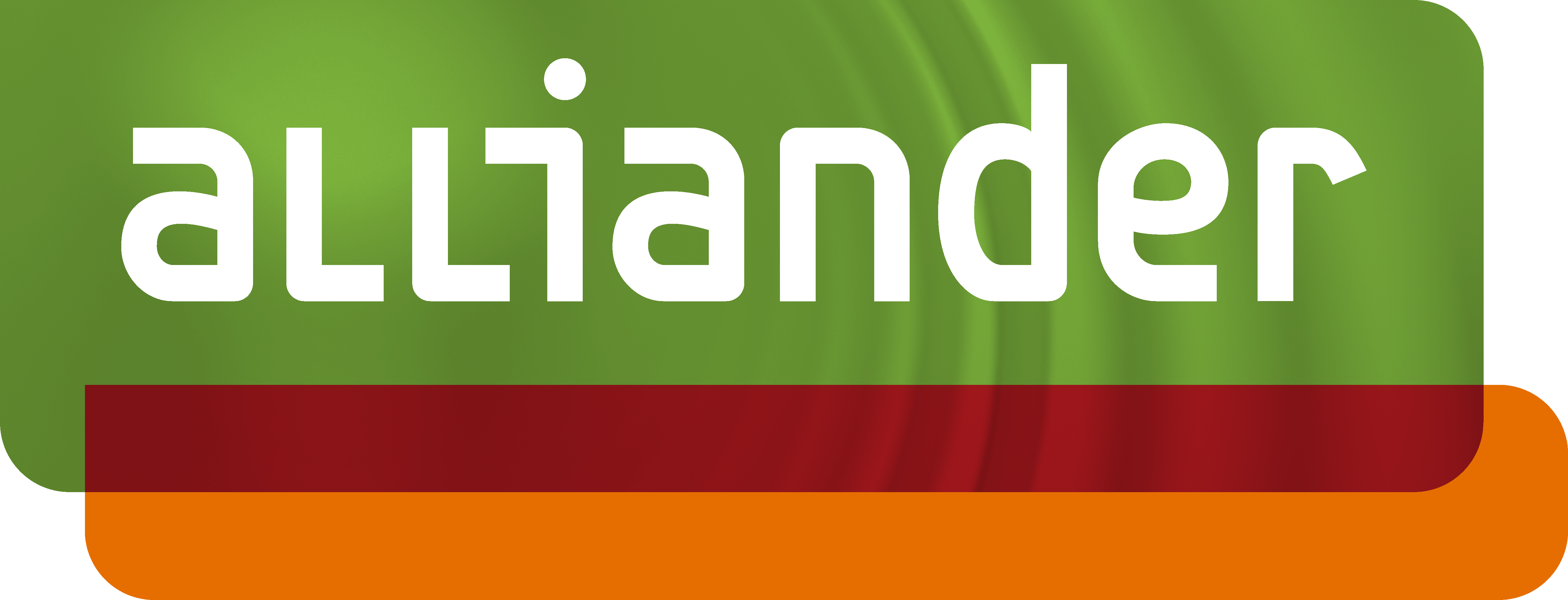 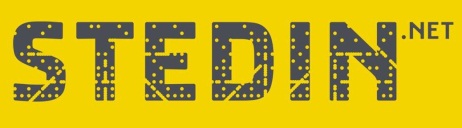 USEF, a non-commercial partnership, was founded in 2013 to design a scalable solution that recognizes the different stakeholders and their role in a coherent and commercially viable smart energy system and to accelerate its development.
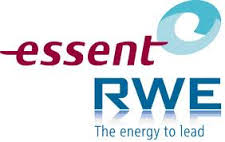 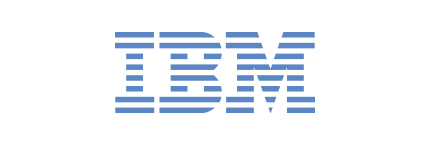 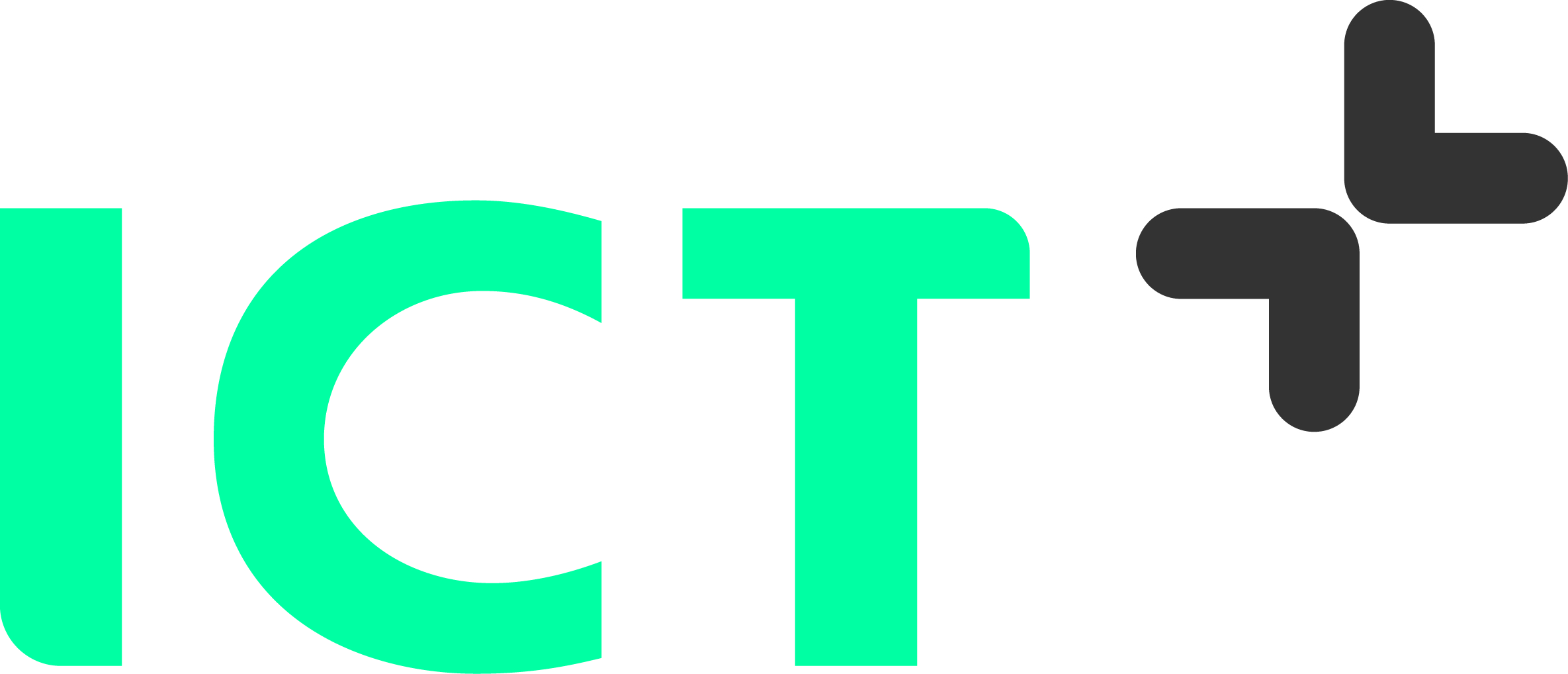 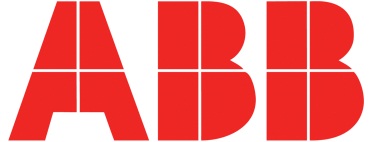 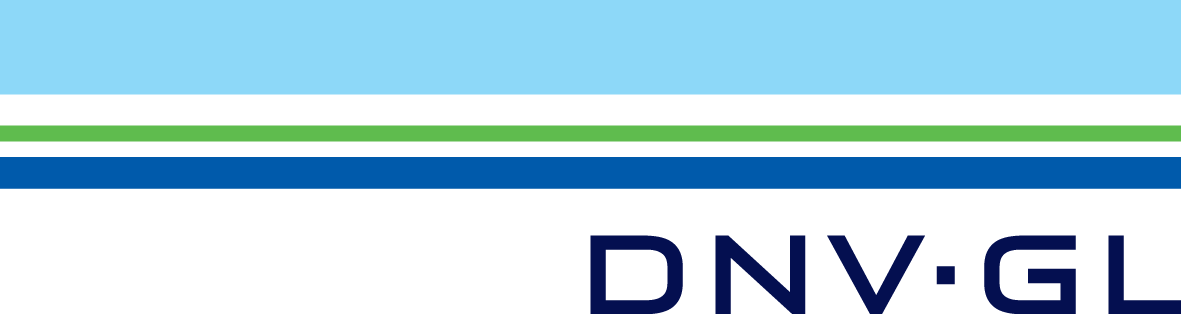 Ambition
USEF aims to be the de facto standard for smart energy systems.
In 2020 we want to be part of 25% of all smart energy systems in at least 5 different markets.
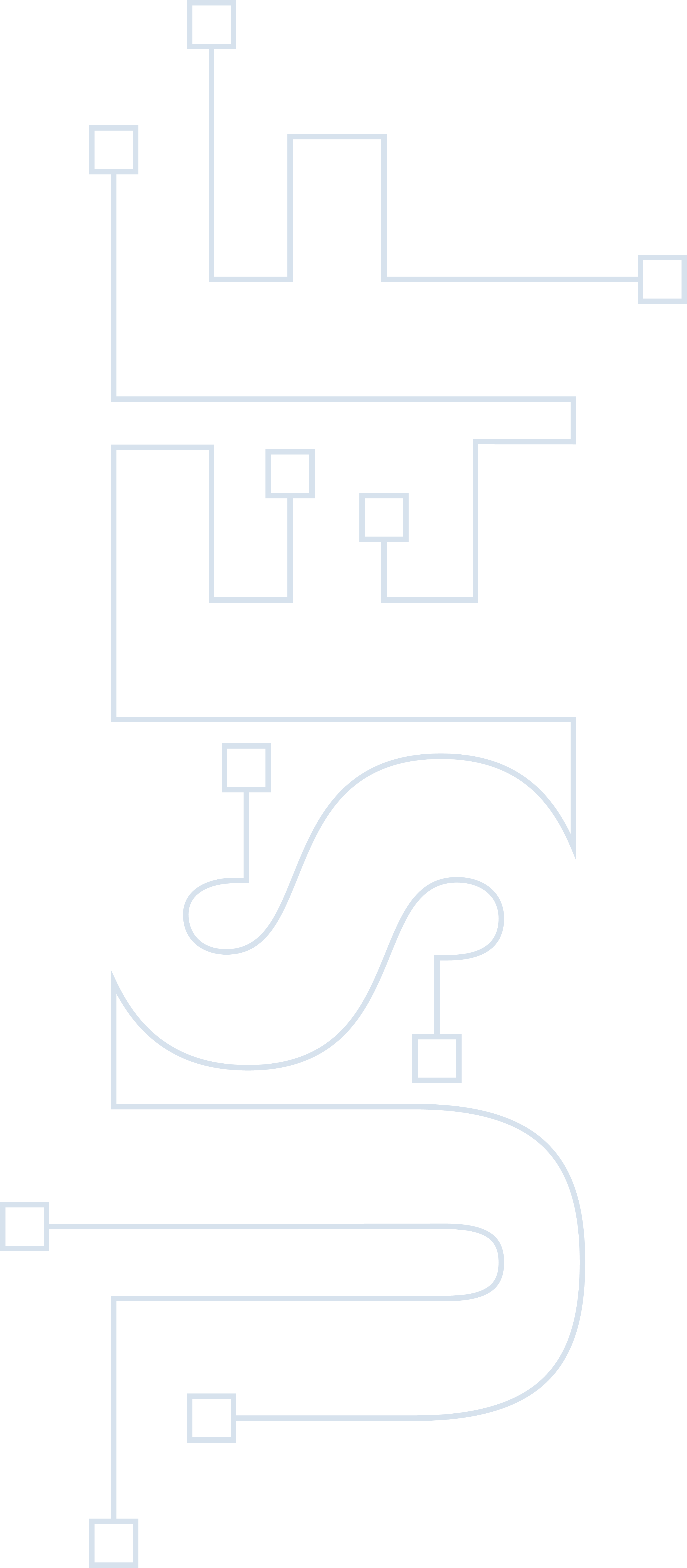 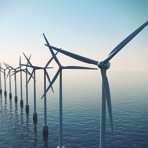 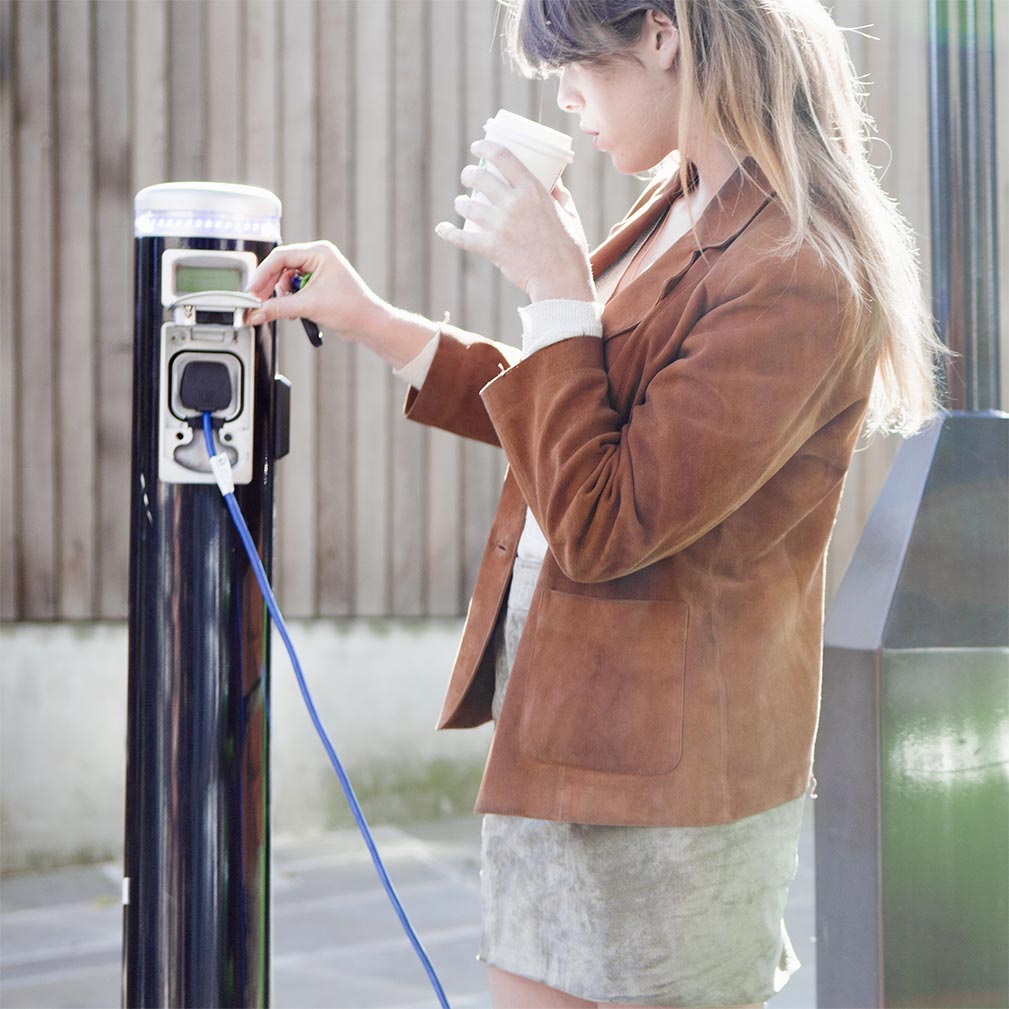 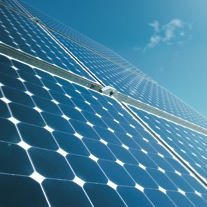 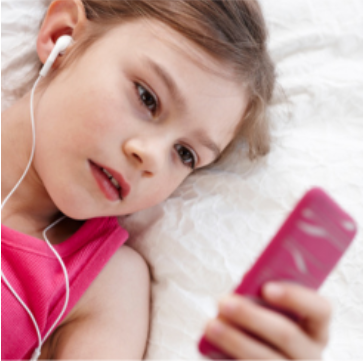 Join us
A solid foundation for smart energy futures
Name: Peter Molengraaf
Email: contact@usef.info
www.usef.energy
Twitter: @USEFsmartenergy